ГАПОУ КО «Калужский колледж экономики и технологий»
Планирование рабочего дня секретаря
Выполнила студентка 
Группы Д-21
Шадрина Екатерина
Калуга, 2020
План
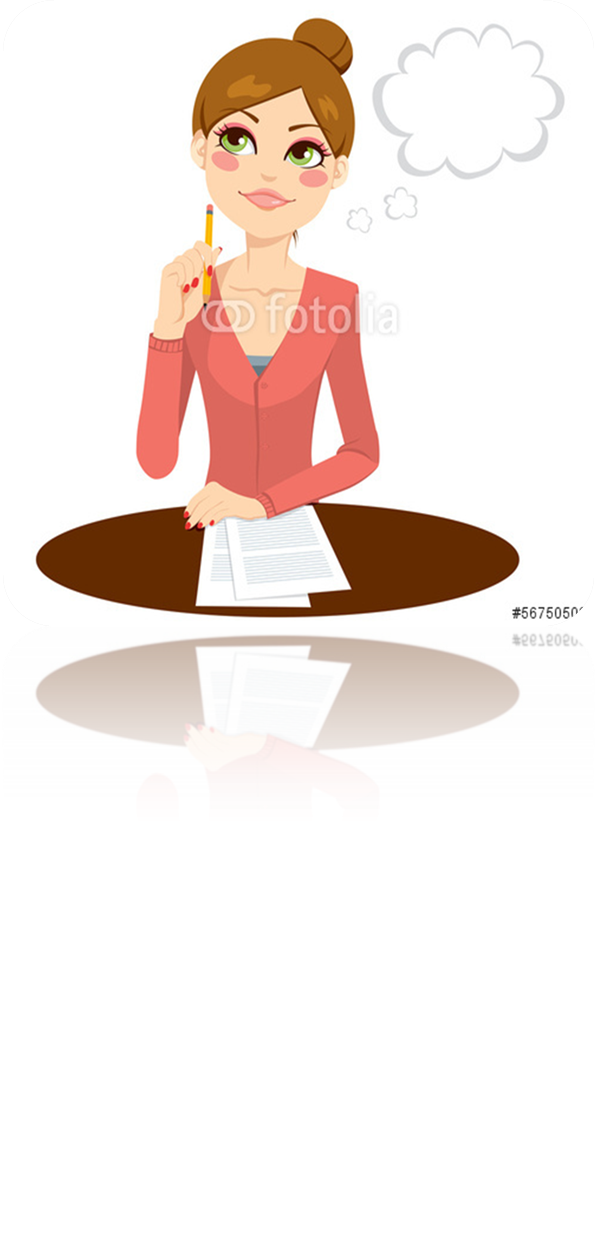 - это заранее намеченная система мероприятий, предусматривающая порядок, последовательность и сроки выполнения работ
Правильное планирование  рабочего дня
позволит сэкономить огромное количество драгоценных часов; 
ничего не забыть выполнить; 
уменьшит количество стрессов в работе и повысит эффективность работы
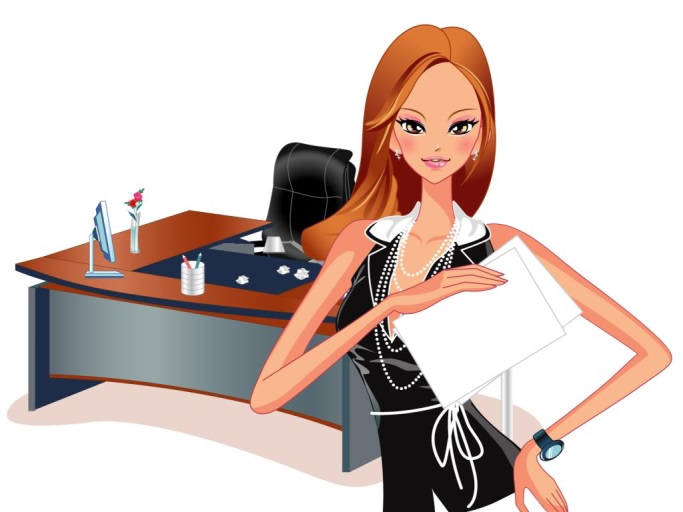 При составлении плана рабочего дня необходимо учитывать некоторые особенности: 
 наиболее благоприятное время для выполнения особо важных дел - с 10 до 12 часов - затем следует некоторый спад активности - во второй половине дня 
работоспособность наиболее 
высока с 14 до 17 часов
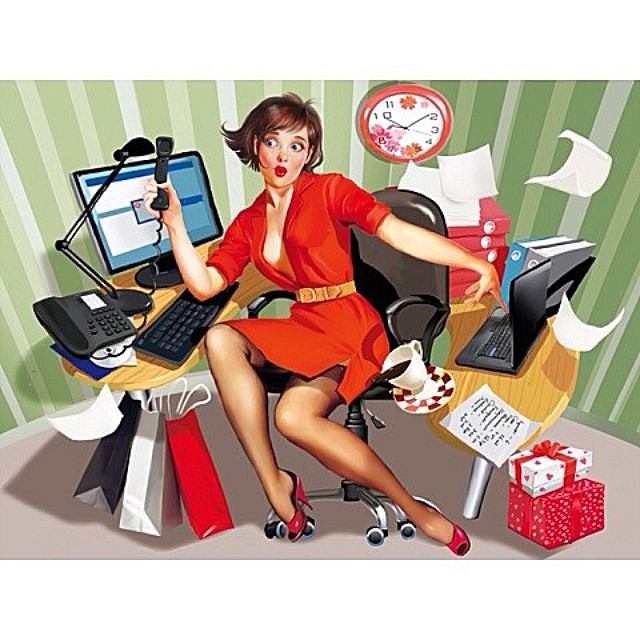 Порядок выполнения дел секретарем
Схема рабочего дня
Начало рабочего дня
прийти на работу не менее чем за 15-20 минут до начала;
проверить состояние своего рабочего места и руководителя;
уточнить дату на календарях, время на часах;
просмотреть входящую корреспонденцию
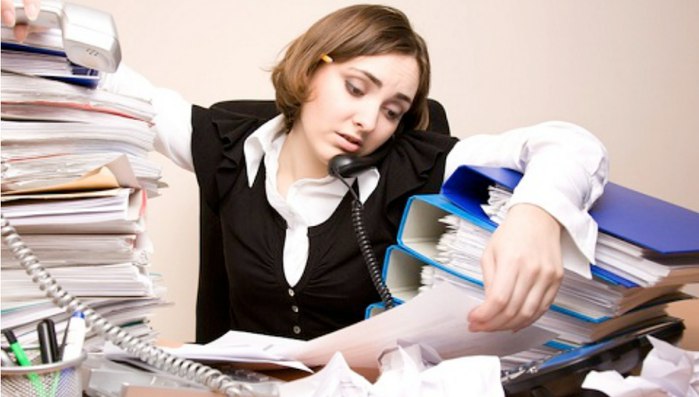 Первая половина дня
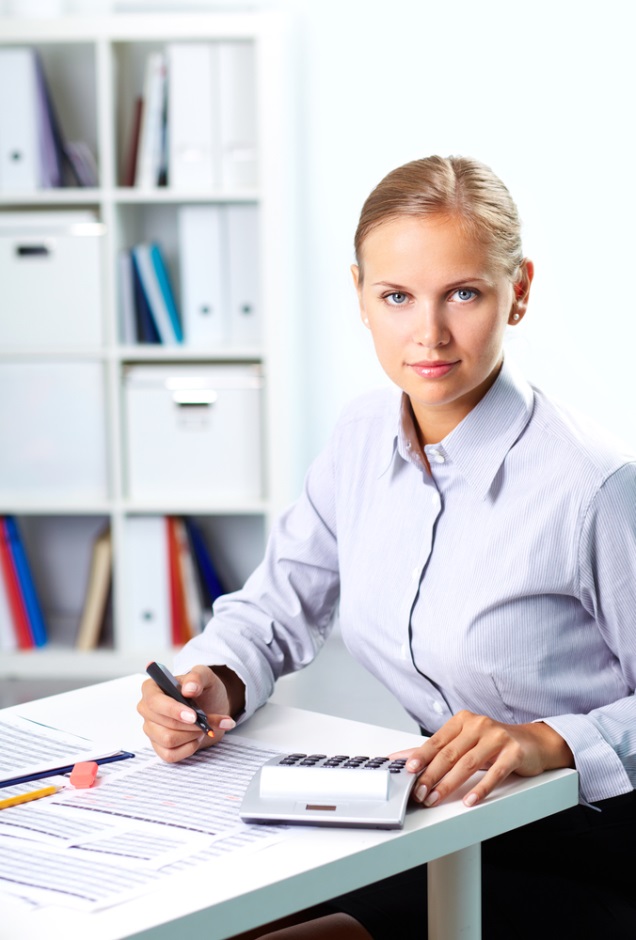 Подбор в соответствии с планом нужных документов и дел.
Доложить руководителю о полученной корреспонденции.
Подшивка исполненных документов в дела
Вторая половина дня
Организация приема посетителей;
Телефонное обслуживание руководителя.
Сбор и подготовка для подписи исполненных документов.
Уведомление руководителя об исполненных документах.
Составление и оформление служебной документации.
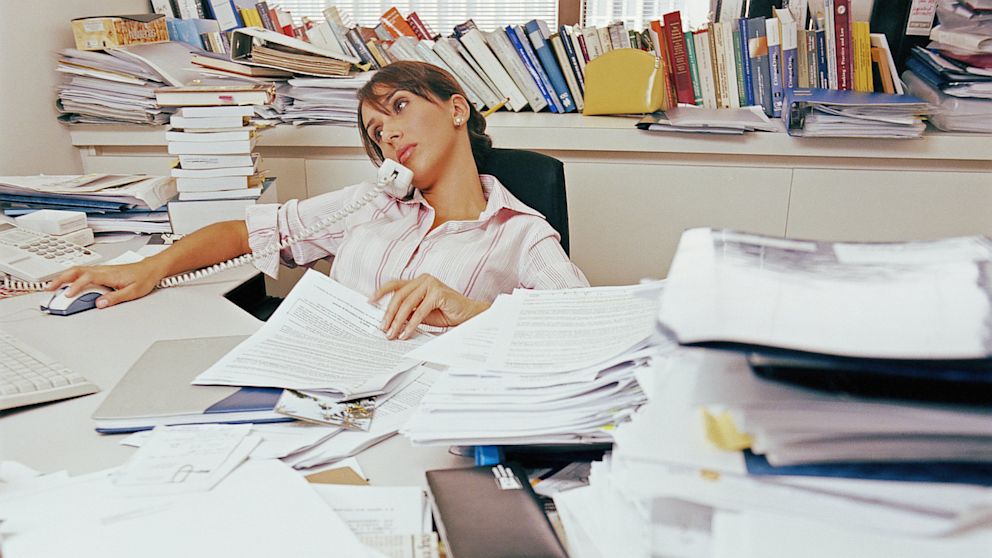 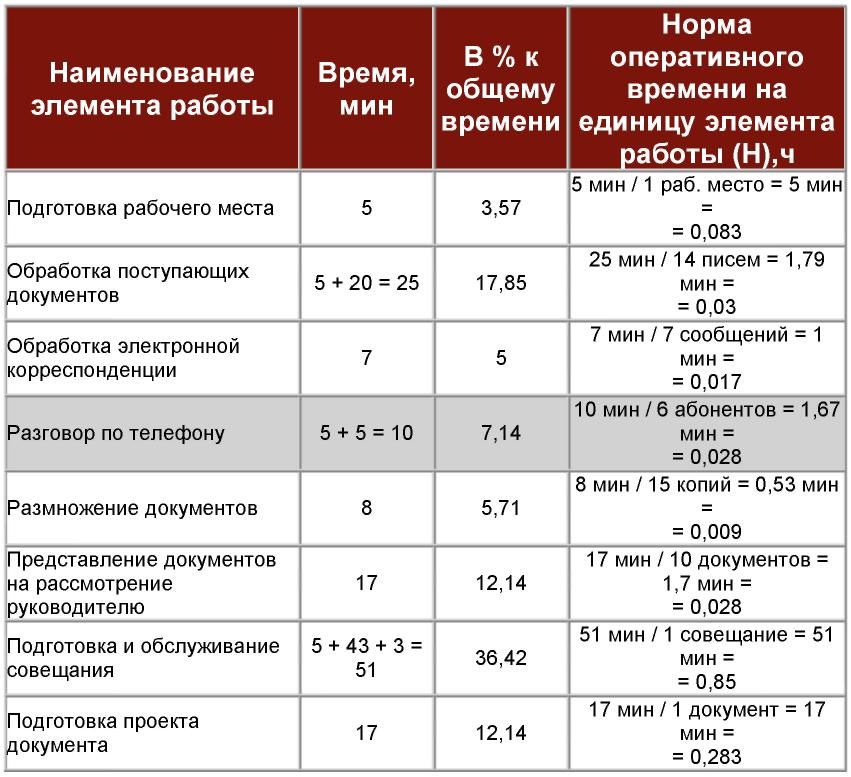 Конец рабочего дня
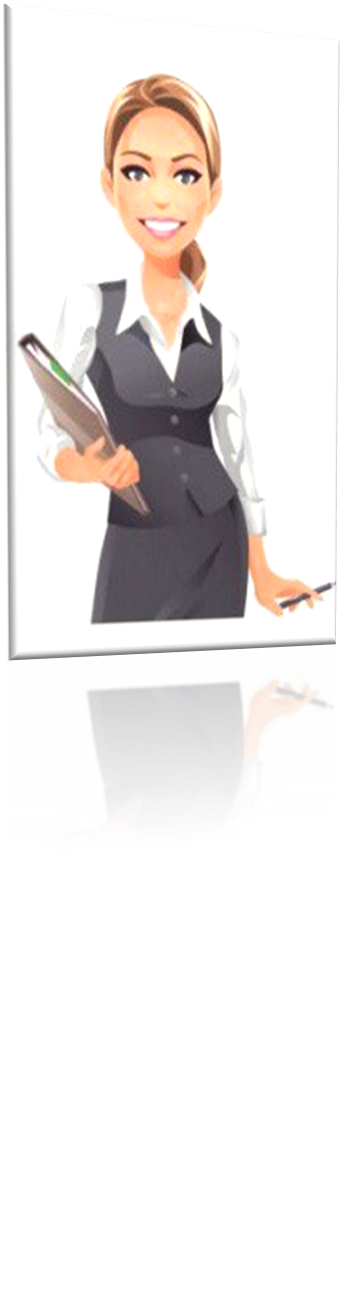 Просмотр своего ежедневника и информирование соответствующих отделов о необходимости подготовки к проведению определенных мероприятий (прием делегации, подготовка к совещанию, заказ гостиницы и т.п.).
Вечерний доклад руководителю.
Привести в порядок своё рабочее место.
Проверить выключили вы организационную технику и свет.
Рабочий день секретаря любой организации весьма насыщен и зависит от плана работы руководителя Секретарю постоянно приходится параллельно выполнять несколько поручений
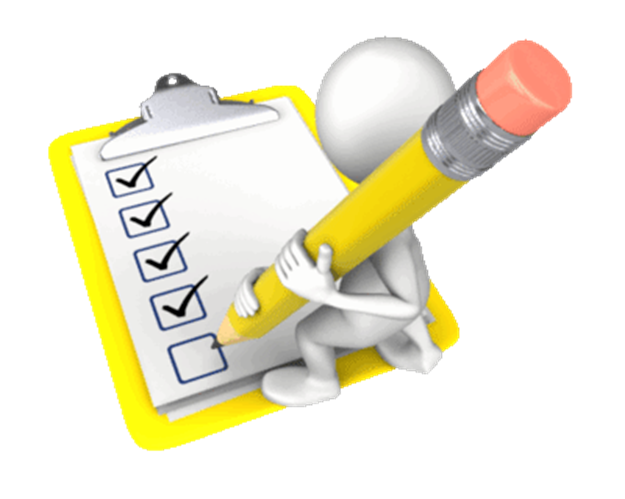 Правила планирования могут быть полезными не только секретарю, но и любому человеку, обеспокоенному нехваткой времени на работе
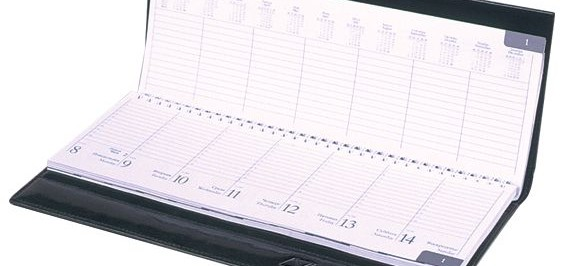